Sea level observation exchange
Managed at DMI thru

ftp boxes
GTS/BUFR (UK data)

 MySQL data base
Sea level observation exchange2x nine countries
boos.org
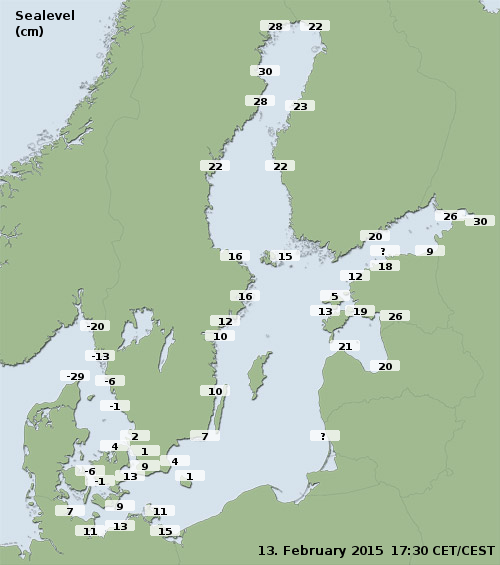 noos.bsh.de
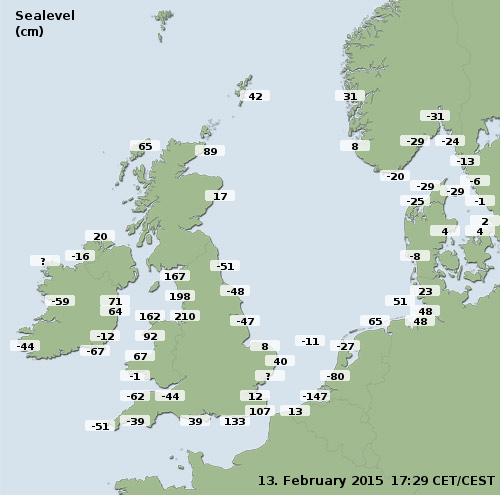 Sea level observation exchange
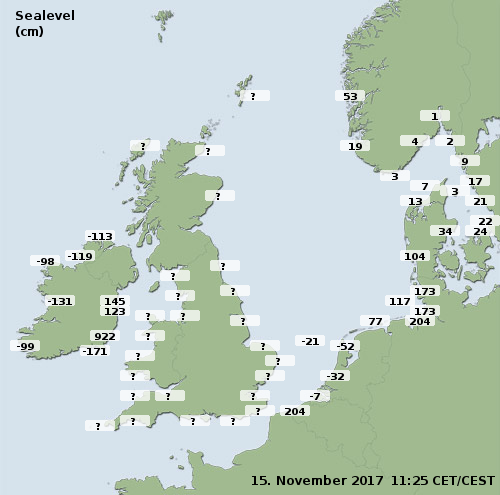 Issues
British data
	Decoding problem at DMI.
	Solved after last year’s meeting, but broken again 
	Hopefully solved permanently primo 2018
Irish data
	~ 1 month of downtime – ftp directory change
French data
	no contact made yet

Weekly monitoring set up
Sea level forecast exchange
Managed thru

ftp boxes
matroos
Issues / todo
Norwegian data
	Sea level forecast missing thru 2017. 	Solved.
Dutch data
	New DSCM data source to be implemented
Matroos
	Single point retrieval
The matroos forecast page is more complete.
We need to synchronize.
Storm surge warning -
Methodology

BSH:		Skew surge
KNMI:		Surge+astro tide
DMI:		Sea level
Others:	…

 Even having the same model result, institutes will come up with different  prediction of maximum sea level
BMA - Methodology

Synchronise with similar effort in BOOS.